Multi-architecture OpenShift environment – fit for purpose
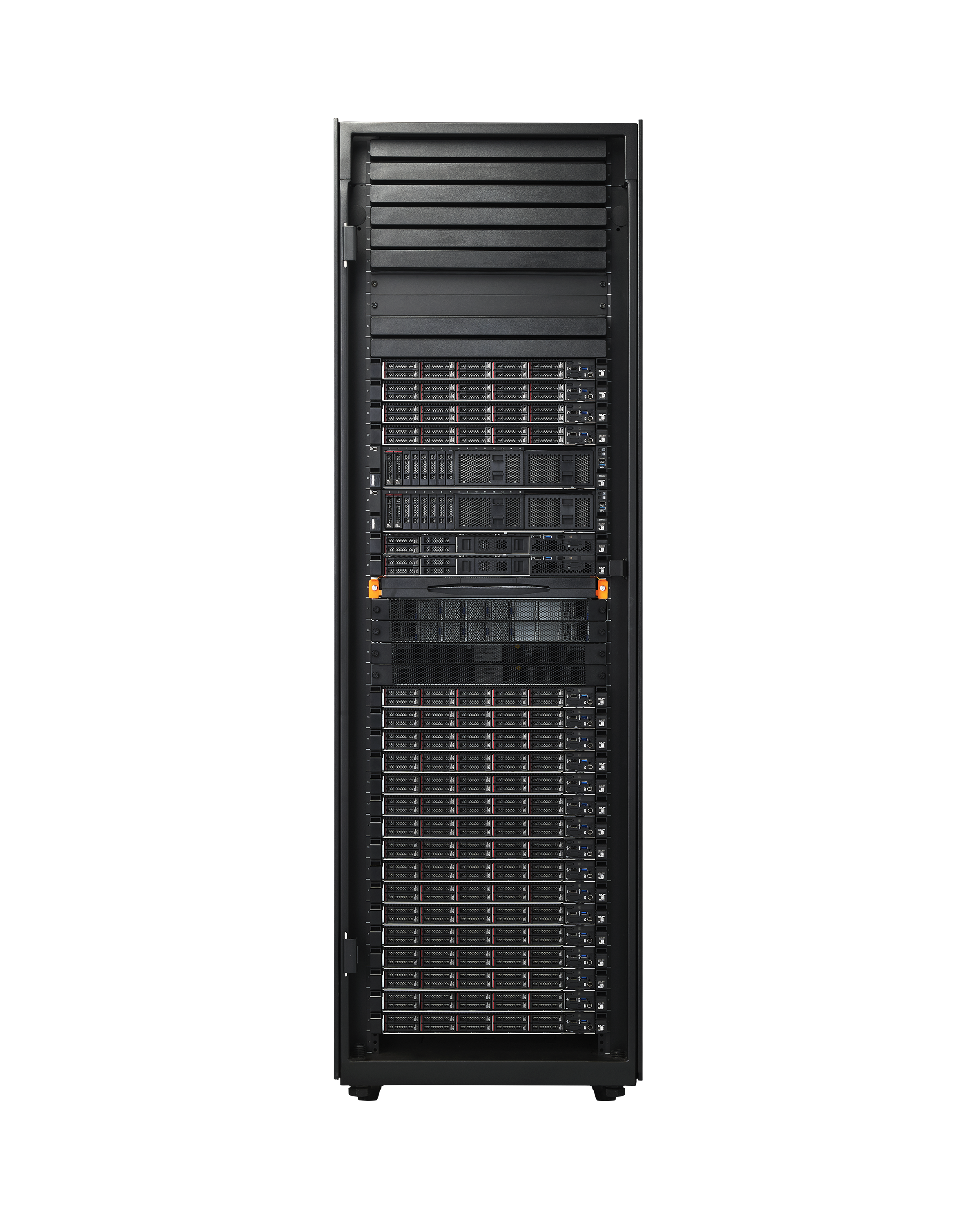 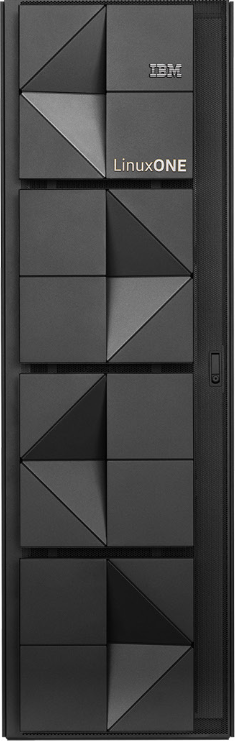 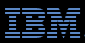 Single cluster
x86, s390x and GPU worker nodes
IBM Fusion HCI HW and LinuxOne
OpenShift Virtualization
Windows certified
Run VMs on x86
Ceph external backend storage
ODF data services
100 Gb networking
Ability to schedule containerpods anywhere
Run containers onLinuxOne where fit
Run Windows VMs onFusion HCI and eliminateVmware
Multi-arch payloadspod placement choosebetween x86 ands390x with nodeSelector
OCP service4 pod1
PVC cephfs RWX
nodeSelector: LinuxOne
DOTNET VM
OCP service2 pod1
PVC cephfs RWX
OCP service4 pod2 PVC cephfs RWX
nodeSelector: LinuxOne
OCP service2 pod2 PVC cephfs RWX
SQL Server VM
OCP service4 pod3
PVC cephfs RWX
nodeSelector: LinuxOne
OCP service3 pod
PVC ceph RWO
nodeSelector: LinuxOne
OCP service2 pod3
PVC cephfs RWX
OCP service1 pod
PVC ceph RWO
IBM Fusion for Red Hat OpenShift
Container-native unified data services (RWO, RWX, Object)
Integrated container-aware application backup/recovery
HA/DR
Unstructured data cataloging, classification, labeling for AI
Red Hat OpenShift Container Platform cluster
OCP control-plane (x86)
OCP control-plane (x86)
OCP control-plane (x86)
OCP GPU node (x86)
OCP worker node (x86)
OCP worker node (x86)
OCP worker node (x86)
Ceph cluster nodes in Fusion rack

External backend to IBM Fusion Data Foundation
LPARs:

OCP worker node (s390x)
OCP worker node (s390x)
OCP worker node (s390x)
IBM LinuxOne (s390x)
IBM Fusion HCI (x86)